BUSINESS ECONOMICS
BY
PROF. GAYATHRI IYENGAR
(Department of commerce)
ISOQUANT
OUTLINE
1.MEANING
2. DEFINITION
3. PRINCIPLE OF MRTS
4. SCHEDULE OF MRTS
5. ASSUMPTION OF ISOQUANT
6.SCHEDULE OF ISOQUANT
7.PROPERTIES OF ISOQUANT
8. SIGNIFICANCE OF ISOQUANT
MEANING OF ISOQUANT
ISOQUANT=ISO PRODUCT CURVE
 COMBINATION OF TWO WORDS ISO=EQUAL QUANT =QUANTITY
LOCUS OF THE POINT REPRESENTING VARIOUS COMBINATION 
COMBINATION= TWO INPUT (CAPITAL, LABOUR)
ONE FACTOR ↓ ANOTHER ↑ OUTPUT →
DEFINITION
“Isoproduct curve represents all possible combinations of two factor that will give the same total product”
					KEIRSTEAD
In short we can say that an isoquant is a curve on which the various combinations of labour and capital show the same output.
Principles of MRTS
Full form- Marginal rate of technical substitution
It indicates the rate at which factor can be substituted.
Substitution– “as the resources are limited and wants are unlimited”.
Substitution leads the same yield.
MRTS SCHEDULE
Assumptions of isoquant
Only two factor of production
Substitution of factors
Technology remains constant
Factor of production can be divided into various proportions
FOP’s can be used in most efficient use
SCHEDULE OF ISOQUANT
PROPERTIES OF ISOQUANT
NEGATIVE SLOPE
CONVEX TO ORIGIN
NO ISOQUANT CAN INTERSECT EACH OTHER
ISOQUANT LYING ABOVE REPRESENT HIGHER LEVEL
NO ISOQUANT SHOULD BE PARALLEL
ISOQUANT NEVER TOUCHES EITHER AXIS
GRAPHS
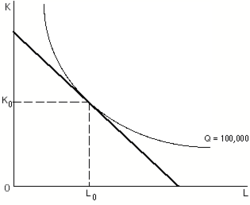 SIGNIFICANCE OF ISOQUANT
TO MINIMIZE COST OF PRODUCTION.
IT ILLUSTRATE ALL POSSIBLE COMBINATION.
TO DETERMINE PRODUCERS BUDGET LINE.
HELPS IN FIRMS DECISION MAKING.
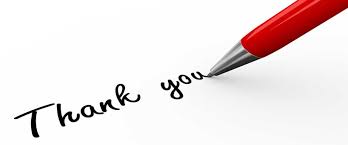